Canada’s national housing strategy
By Nick Falvo, PhD

The intersection of housing and homelessness

Prepared for CHRA

April 29, 2025
Overview
Initial Strategy

Updates/modifications

Shortcomings

Factors that hindered progress
Caveat
This particular slide deck will focus on Canada’s National Housing Strategy (NHS) as it relates to supporting people who have experienced homelessness.

The present analysis isn’t intended to provide a comprehensive overview of the NHS outside of that focus.
Initial Strategy
Unveiled in Nov 2017

Committed to reducing chronic homelessness by 50% over 10 years (using definition in HPS Directives).

Intention to create Canada Housing Benefit (with contributions from the P/Ts). It was eventually implemented & received funding enhancements.

Co-Investment Fund unveiled (unilateral program). It received a funding enhancement in 2021.
Initial Strategy (cont’d)
Canada Community Housing Initiative announced with focus on preserving existing units of social housing (with cost-matching expected from P/Ts)

The Federal Community Housing Initiative was also announced (to do essentially the same thing for social housing units that are federally-administered; this will include co-op units). No cost matching required here.
Initial Strategy (cont’d)
Announcement to create new Federal Housing Advocate. 

Announcement to create new National Housing Council (advisory body to provide ongoing input to CMHC). 

Announcement to create a new community based-tenant initiative will be created (to foster participation by people with lived experience).
Initial Strategy (cont’d)
GoC said it would work with First Nations, Métis and Inuit organizations to develop separate housing plans.

Strategy contains very little mention of supportive housing, and no mention at all of Housing First.

Any housing announcement anywhere in Canada (announced by any entity at all) would soon be claimed by GoC as being part of the National Housing Strategy.
Initial Strategy (cont’d)
Canada’s Rental Construction Financing Initiative (RCFI) was first announced in the 2016 federal budget. It later becoming part of the NHS suite of programs. 

RCFI provides loans at very low interest rates and favourable terms for the construction of new rental housing for ‘middle income’ households. 

It received enhancements in the 2018 and 2019 federal budgets (and in the fall 2020 Economic Statement).
Updates/modifications
Canada’s 2018 federal budget announced:

$600 M (over 3 yrs) for on-reserve housing

$400M (over 10 yrs) for housing in the Inuit regions of Nunavik, Nunatsiavut, and Inuvialuit; and

$500M (over 10 yrs) for housing for Métis people.
Updates/modifications
In May 2018, the Community Housing Transformation Centre was launched.


Mission Statement:

To support the long-term evolution of community housing providers by dispensing funds, support and help to increase organizational capacity.
Updates/modifications (cont’d)
Canada’s 2019 federal budget announced:

Various measures for first-time homeowners.

A new $300M program to improve energy efficiency in new and existing housing

That CRA would receive $50M (over 5 yrs) to create audit teams in high-risk regions of the country (to study investors flipping houses and not paying their fair share of taxes)
Updates/modifications (cont’d)
2019: National Housing Strategy Act gets Royal Assent.

That legislation recognizes “that the right to adequate housing is a fundamental human right affirmed in international law…”

It also recognizes that “the progressive realization of the right to adequate housing as recognized in the International Covenant on Economic, Social and Cultural Rights.”
Updates/modifications (cont’d)
Reaching Home was unveiled in 2019 (replacing similar program with a different name). According to its website, it “supports the goals of…the National Housing Strategy…”

Provides funding for Designated Communities (the # of which has expanded in recent years).

Reaching Home’s Funding levels have been enhanced significantly since the program’s launch (including some pandemic related enhancements).
Updates/modifications (cont’d)
The Sep 2020 Speech from the Throne committed to “completely eliminate chronic homelessness.”

Rapid Housing Initiative unveiled in 2020 (it’s received several funding enhancements since its launch). It’s now called the Rapid Housing Sub-Stream under the Affordable Housing Fund.
Updates/modifications (cont’d)
National Housing Council launched in Nov 2020, when its first members were appointed. 

“Its purpose is to further the housing policy of the Government of Canada and the National Housing Strategy.”

It advises Minister responsible for the Strategy.
Updates/modifications (cont’d)
Canada’s 2021 federal budget announced:
1% tax on vacant property owned by non-residents
$1.5B for RHI (for 2021-22)
$600M (over 7 yrs) for the Affordable Housing Innovation
$118M (7 yrs) for Federal Community Housing Initiative
Reallocation of $300M in loan funds from RCFI to support conversion of vacant commercial property into rental
$25M for Nunavut, $25M for NWT
Updates/modifications (cont’d)
February 2022 announcement:

Canada's first Federal Housing Advocate (Marie-Josée Houle) is appointed to 3-yr term “to promote and protect the right to housing in Canada.” She was re-appointed to another 3-yr term in Jan 2025.

“The Office of the Federal Housing Advocate, housed at the Canadian Human Rights Commission, supports the Advocate in carrying out their mandate.”
Updates/modifications (cont’d)
Canada’s 2022 federal budget announced (cont’d):

Doubling of the Home Accessibility Tax Credit 

$4B re-announced for Housing Accelerator Fund 

$500M reallocated from Co-Investment Fund for new Co-operative Housing Development Program 

$1B in loans reallocated from the RCFI to co-op housing
Updates/modifications (cont’d)
Canada’s 2022 federal budget announced (cont’d):

$1.5 B (over 2 yrs) for RHI
$500M in one-time payments to low-income tenants
Doubling of value of First Time Home Buyers’ Tax Credit 
$62M (over 3 yrs) for veterans’ homelessness 
$18M for homelessness research
Updates/modifications (cont’d)
Canada’s 2022 federal budget announced:

New Multigenerational Home Renovation Tax Credit. 
Introduction of a Tax-Free First Home Savings Account. 
Two ‘green buildings’ initiatives were announced. 
Announcement of rent-to-own initiatives were announced. 
 $4B (over 7 yrs) for Indigenous housing 
$300M to develop Urban, Rural and Northern Indigenous Housing Strategy
Updates/modifications (cont’d)
Canada’s 2023 federal budget announced:

The budget committed $4B in new funding (over 7 yrs) and beginning in 2024-25—“to implement a co-developed Urban, Rural, and Northern Indigenous Housing Strategy.”
Updates/modifications (cont’d)
Canada’s 2024 federal budget announced:

A new Public Lands Acquisition Fund was announced

Federal office space will be made available for housing

Funding enhancement for the Apartment Construction Loan Program (used to be called the RCFI) 

Funding enhancement for Housing Accelerator Fund (infrastructure $ to support higher density).
Updates/modifications (cont’d)
Canada’s 2024 federal budget announced (cont’d):

New Canada Secondary Suite Loan Program 

Favourable tax treatment for private investors (rental)

Rapid Housing Stream will be added to the Affordable Housing Fund (formerly the Co-Investment Fund). 

Launch of Canada Rental Protection Fund (to preserve rental stock)
Updates/modifications (cont’d)
Canada’s 2024 federal budget announced (cont’d):

An additional $1.3B was announced for Reaching Home over 4 years, including $250M in new funding over 2 years for “encampments and unsheltered homelessness.” 

According to the budget document, the encampment funding “will require provinces and territories to cost-match federal investments, leveraging a total of $500 million.”
Updates/modifications (cont’d)
Canada’s 2024 federal budget announced (cont’d):

A stand-alone document, published by Housing, Infrastructure and Communities Canada wrapped all those announcements together, presenting them as a comprehensive plan (along with other initiatives).

That 28-page document was called Canada's Housing Plan.
Updates/modifications (cont’d)
Reaching Home flows to Community Entities which in turn decide how best use them (within broad parameters). 

Historically, Reaching Home funding has been used primarily for programming. However, in past few years, there have been calls for capital and acquisition of housing.
Bright lights
RHI was a pretty neat innovation. Very generous up-front capital support allowing deep subsidy. 

Allowed for deep subsidy

Enabled place-based supportive housing for people who had experienced long-term homelessness.
NHS shortcomings
Response doesn’t meet scale of problem/challenge.

A 2019 PBO shed light on this, noting that funding enhancements (on the whole) have been much more modest than what was claimed by GoC.
NHS shortcomings (cont’d)
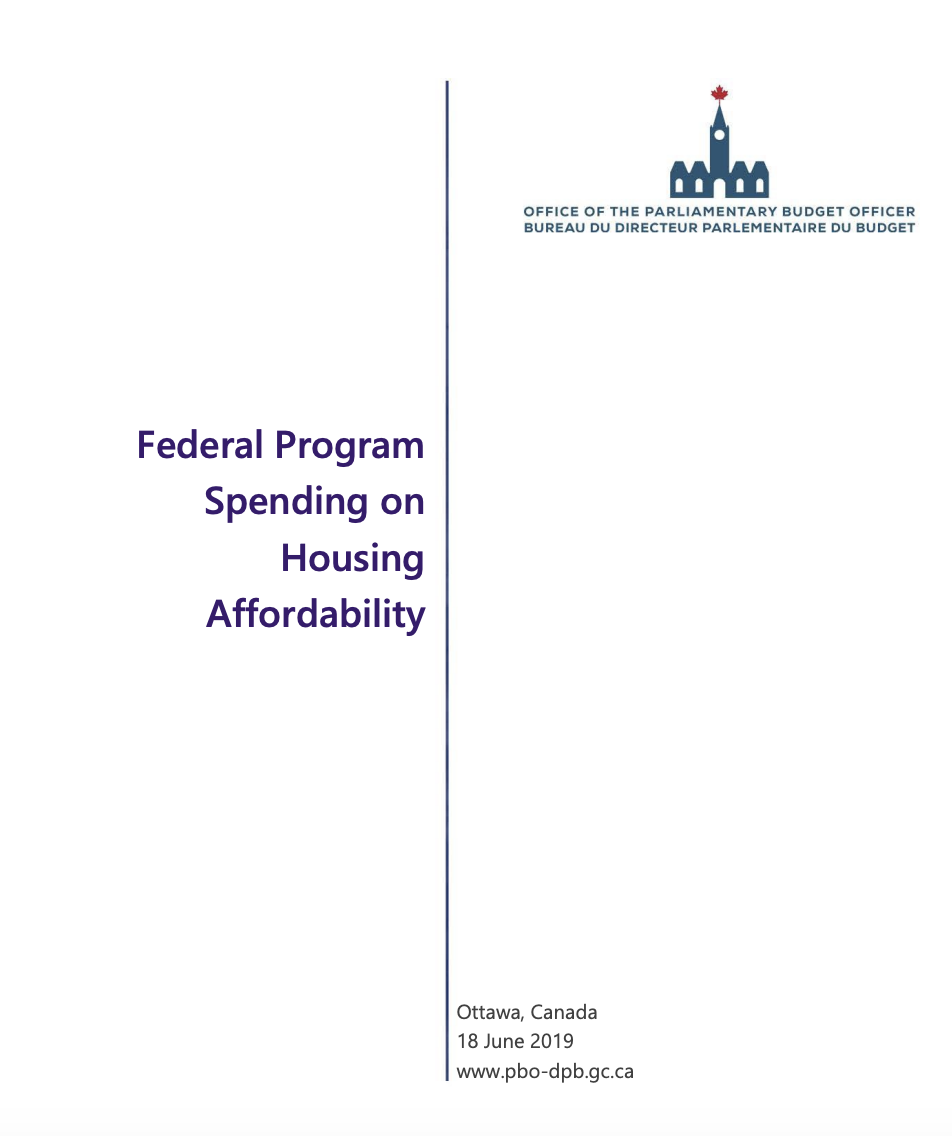 NHS shortcomings (cont’d)
NHS programs for new affordable have relied extensively on loans much more than grants.

This means projects must have rent levels to enable repayment of large mortgages. 

As a result, a majority of the units have not been truly affordable for very low-income households.
NHS shortcomings (cont’d)
Sluggish implementation

Co-Investment Fund was heavily criticized early on by many community housing providers (for being both complicated and slow).
NHS shortcomings (cont’d)
More of a focus on affordable housing (broadly speaking) than homelessness per se (notwithstanding aspirational goals to eliminate chronic homelessness).

Insufficient focus on supportive housing.

Many units supported by RHI (now the Rapid Housing Sub-Stream under the Affordable Housing Fund) lack ongoing operating support.

Insufficient attention to rural areas (incl. FN communities).
NHS shortcomings (cont’d)
Some P/Ts may have used CHB funding in place of previously-existing provincial/territorial funding (i.e., ‘displacement’).

Inability to have an impact on rent regulation (which isa  provincial/territorial matter).
NHS shortcomings (cont’d)
CMHC (over many years) had lost some internal capacity with respect to program design and delivery. CMHC also lacked relationships with local governments and local non-profits.

Yet, the Government of Canada had been pressured by some advocacy groups to take on a more direct role in design and delivery of programs.
NHS shortcomings (cont’d)
In a classic case of ‘be careful what you wish for,’ CMHC may have taken on too much of a ‘one size fits’ all approach.

In retrospect, it may have been wiser for CMHC to have allowed ‘an asymmetrical delivery system’ in which P/Ts actively engaged in housing delivery were allowed to continue leading, and in which CMHC took on more direct role in those P/Ts not actively engaged.
NHS shortcomings (cont’d)
It’s also not clear whether CMHC did a good job of consulting with P/Ts. 

For example, the Rapid Housing Initiative launched without provincial/territorial consultation—even though support dollars were key each project’s success.
NHS shortcomings (cont’d)
It’s probably best for other orders of government and community agencies design eviction prevention initiatives appropriate for local context.

Also, it’s probably best that other orders of government design specific interventions to curb release of vulnerable persons from public systems into homelessness.
Factors that hindered progress
Pandemic (incl. related supply-chain and cost challenges)

Surge in encampment sleeping

Overdose crisis

Surge in immigration (putting pressure on housing market)
Factors that hindered progress (cont’d)
Escalating real estate costs (i.e., market factors)

Incremental loss of low-cost rental units

Economic and political constraints that limit major increases in public social spending.
Factors that hindered progress (cont’d)
The fact that all orders of government play crucial roles with respect to housing.

A truly national housing strategy would have been designed with all orders of government at the table, with each order taking on specific responsibilities aligning with the national vision.
What’s needed?
Appropriate scale (i.e., more $$$)

Better engagement with P/Ts

New streams for Reaching Home—one could be for prevention, one for supportive housing, one for operating dollars to support vulnerable tenants.
Taking stock
We’ve covered lots of ground.

What’s on your mind?